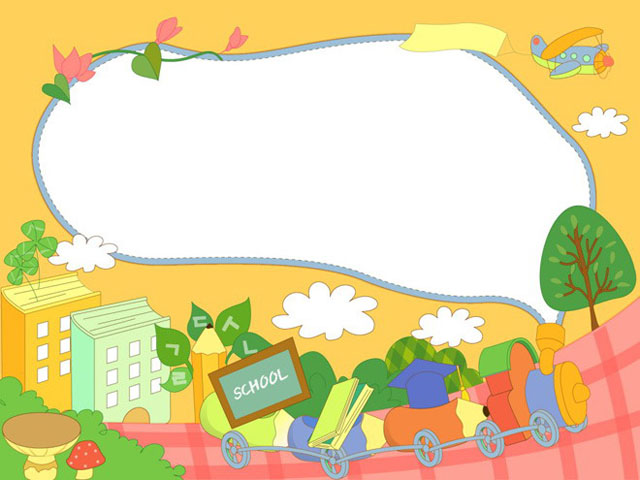 CHÀO MỪNG CÁC CON
ĐẾN VỚI TIẾT HỌC
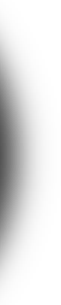 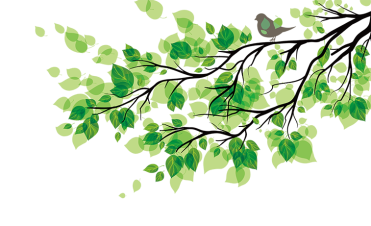 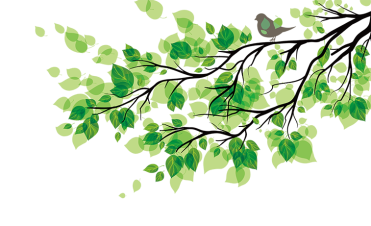 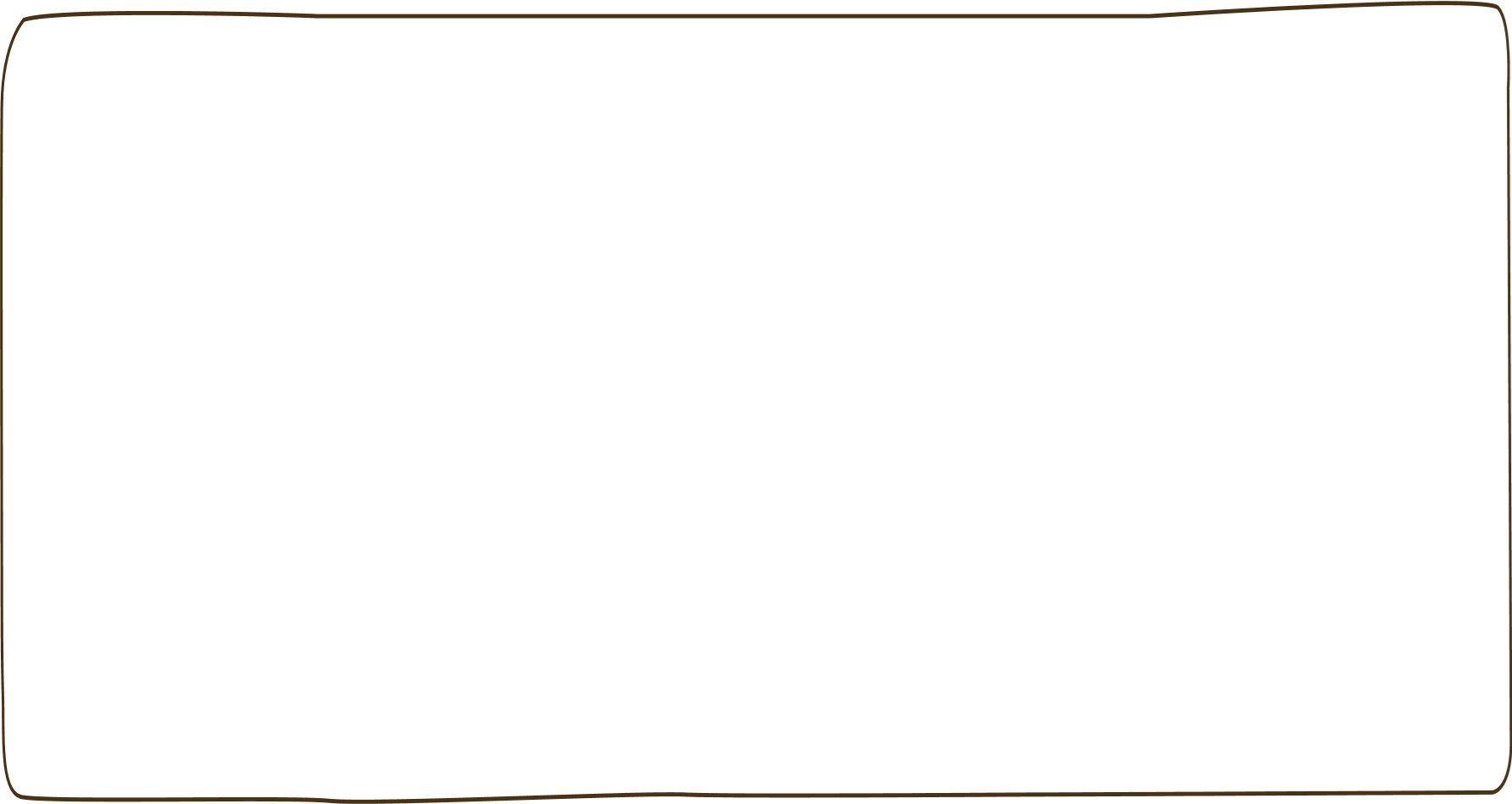 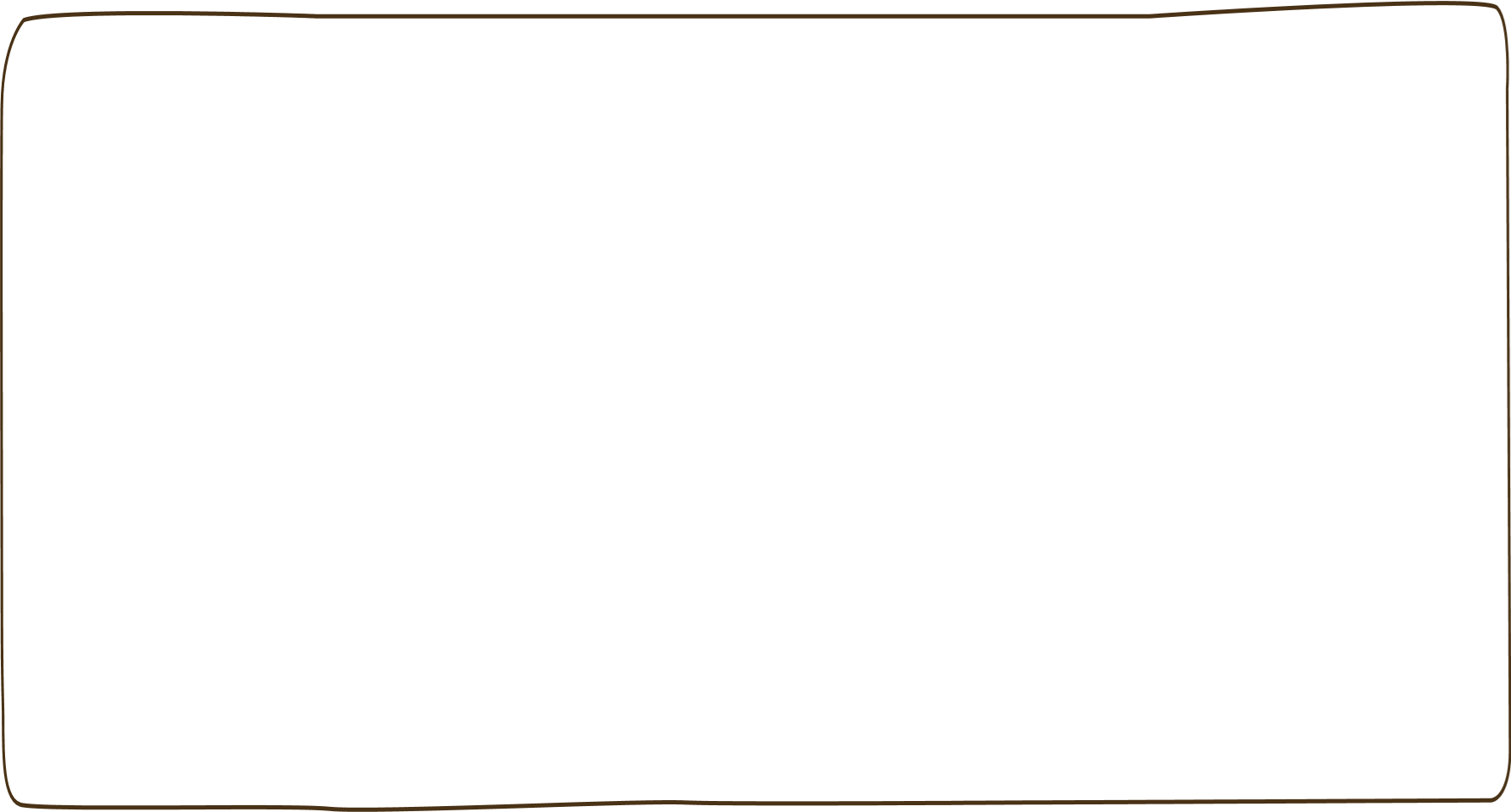 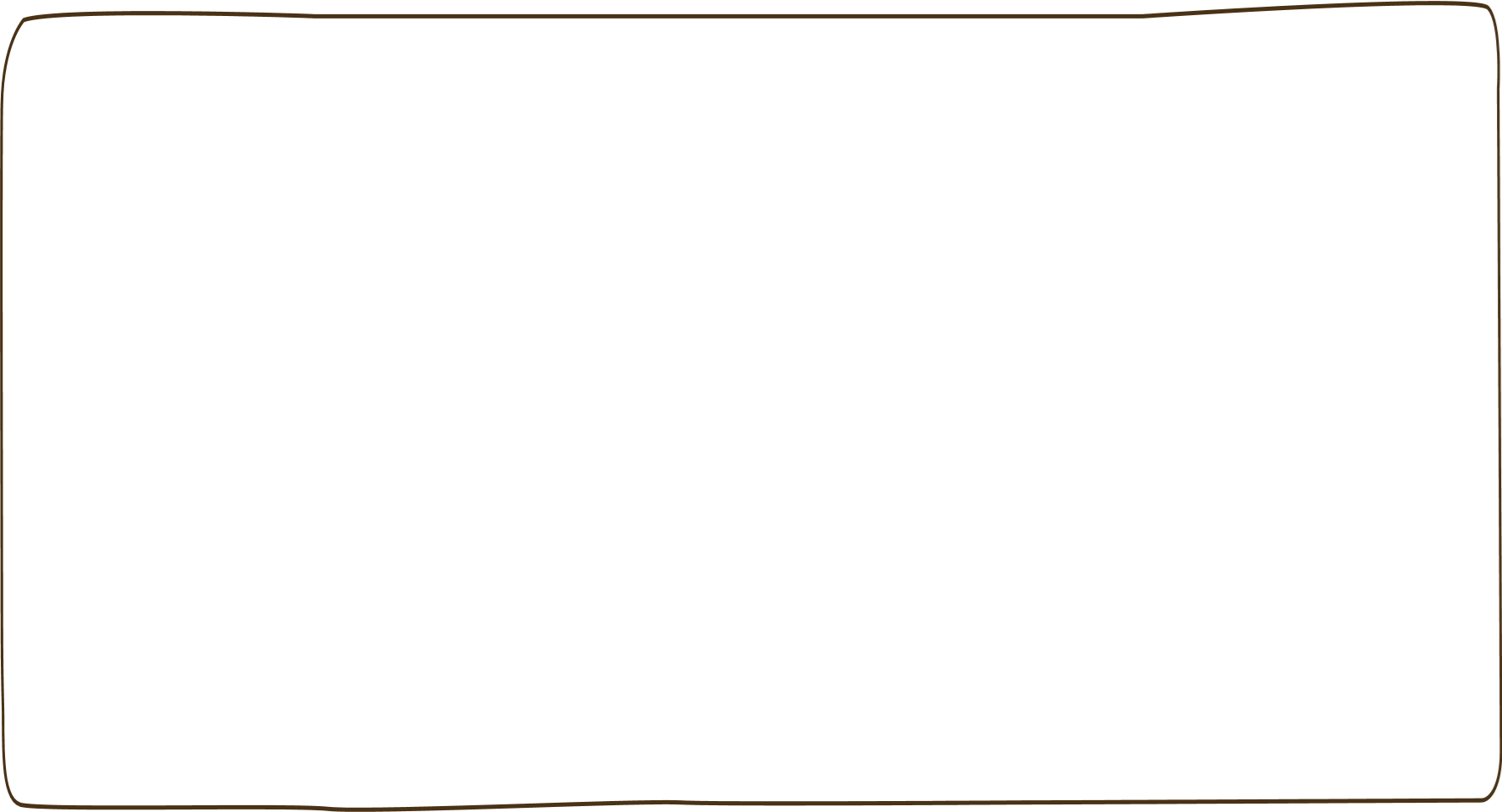 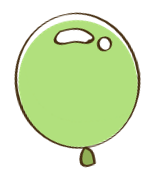 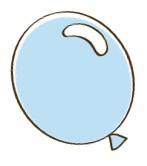 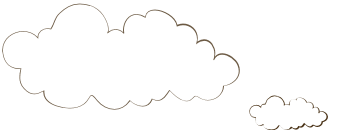 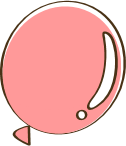 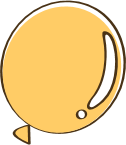 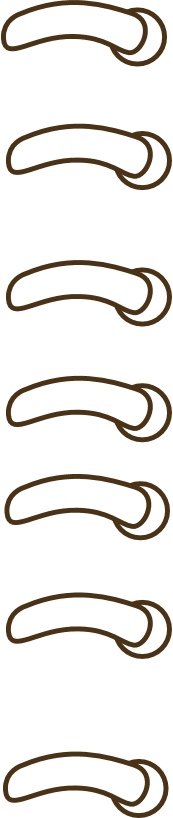 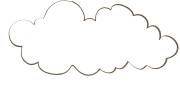 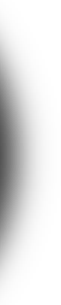 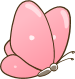 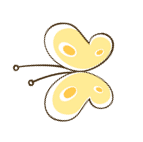 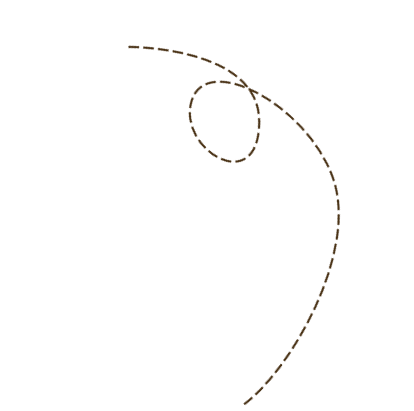 Khởi động
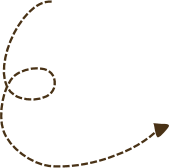 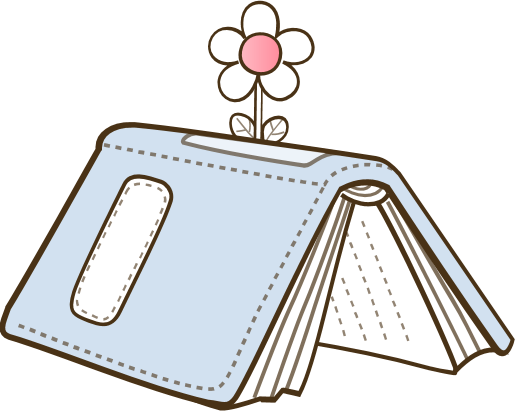 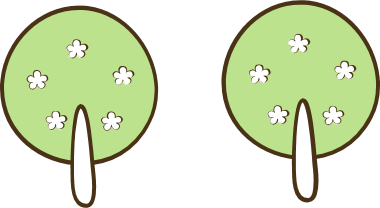 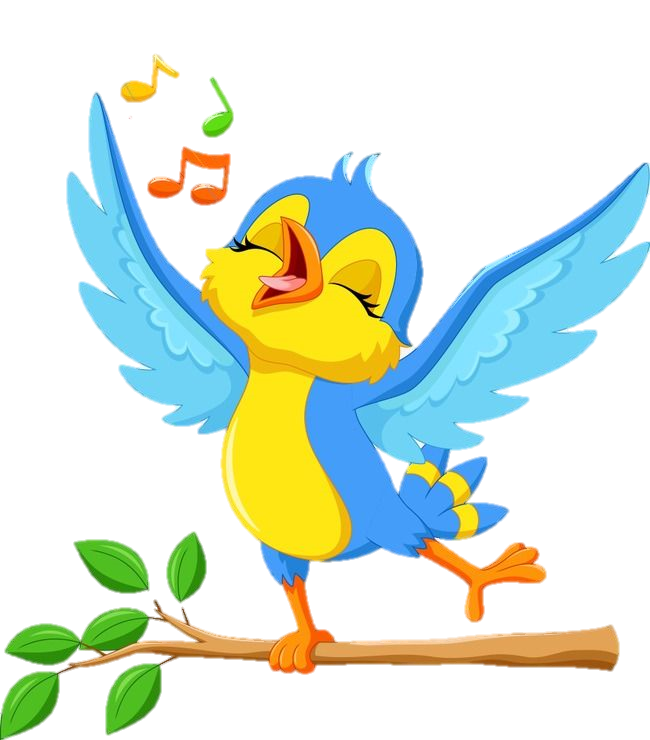 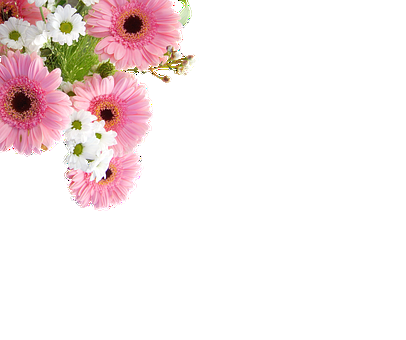 CÙNG HÁT NÀO BẠN ƠI
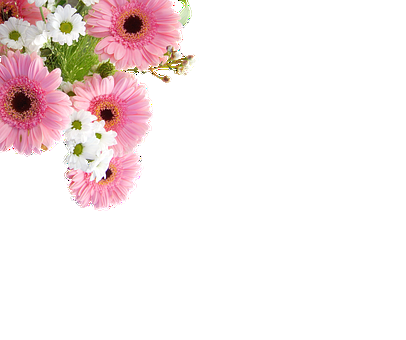 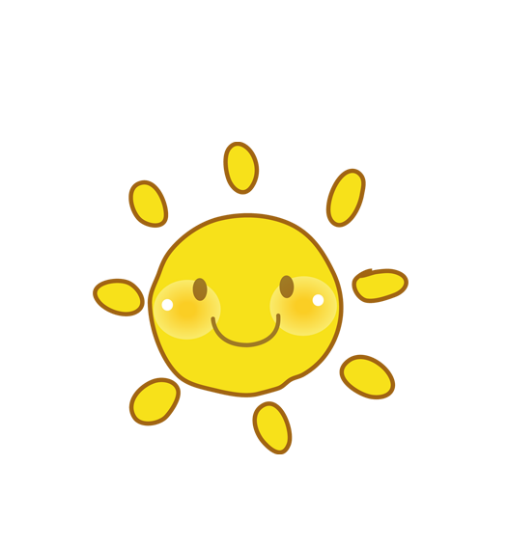 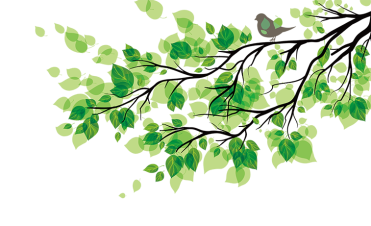 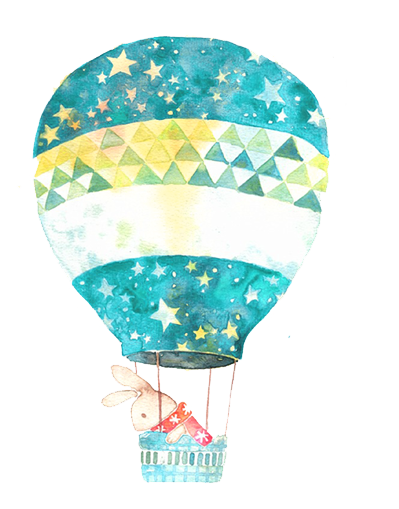 To¸n
Bài 34: Phép trừ ( có nhớ) trong phạm vi 100.
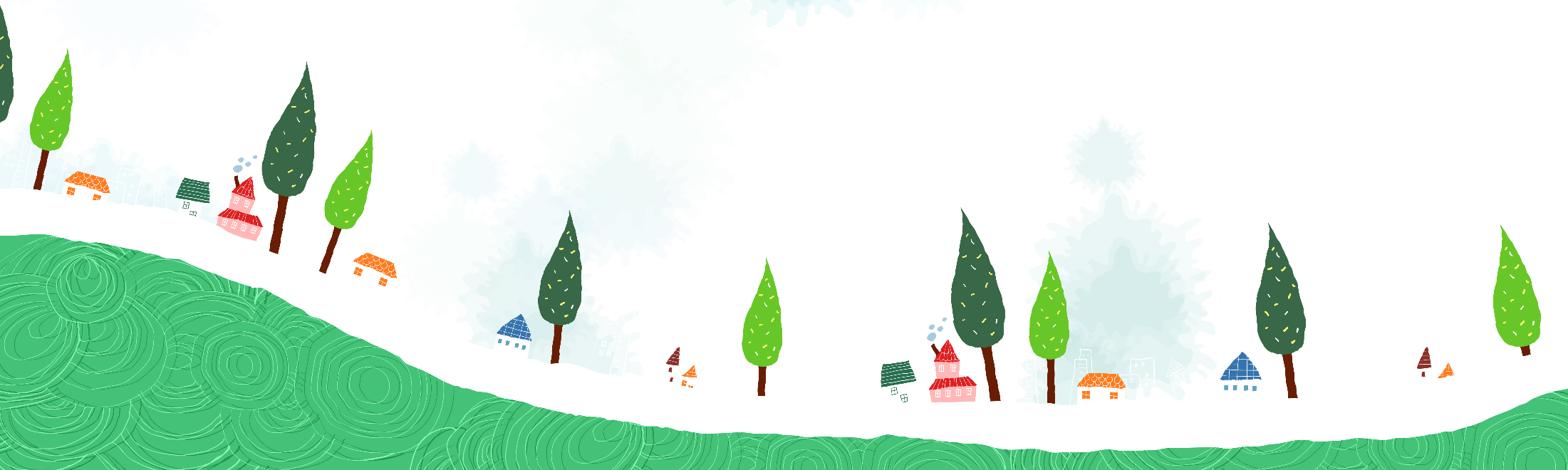 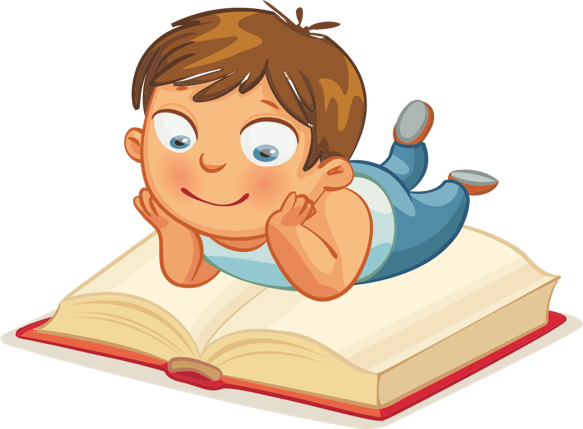 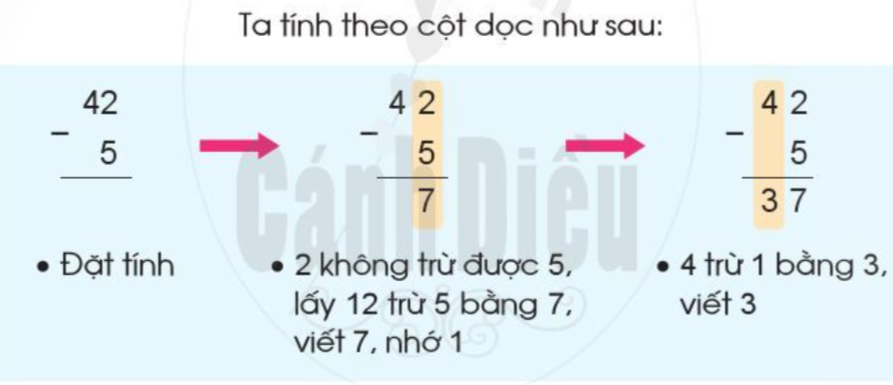 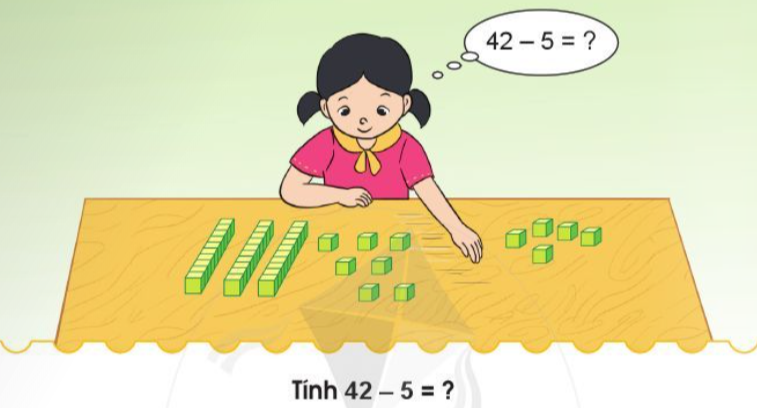 Vậy 42 - 5 = 37
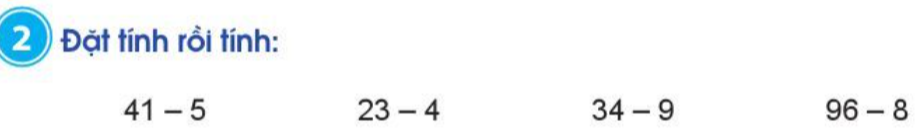 41
  5
－
34
  9
－
96
  8
－
23
  4
－
-
-
-
-
36
88
25
19
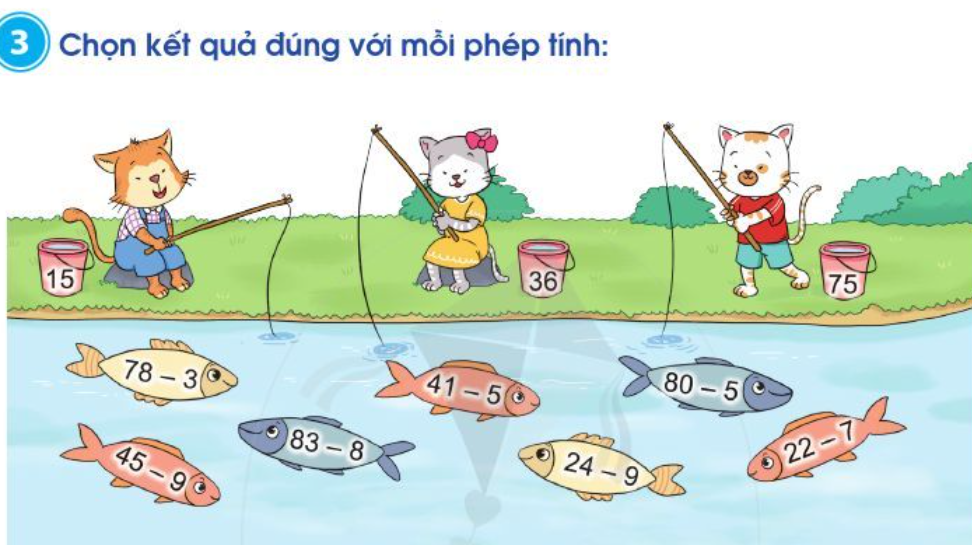 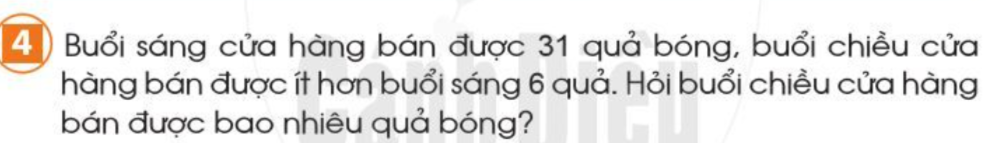 Bài giải
Buổi chiều cửa hang bán được số quả bóng là:
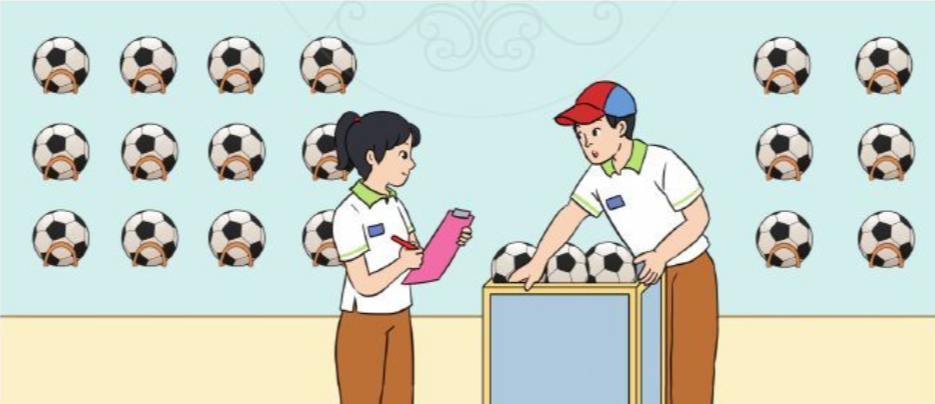 31- 6= 25  (quả bóng )
Đáp số: 25 quả bóng.
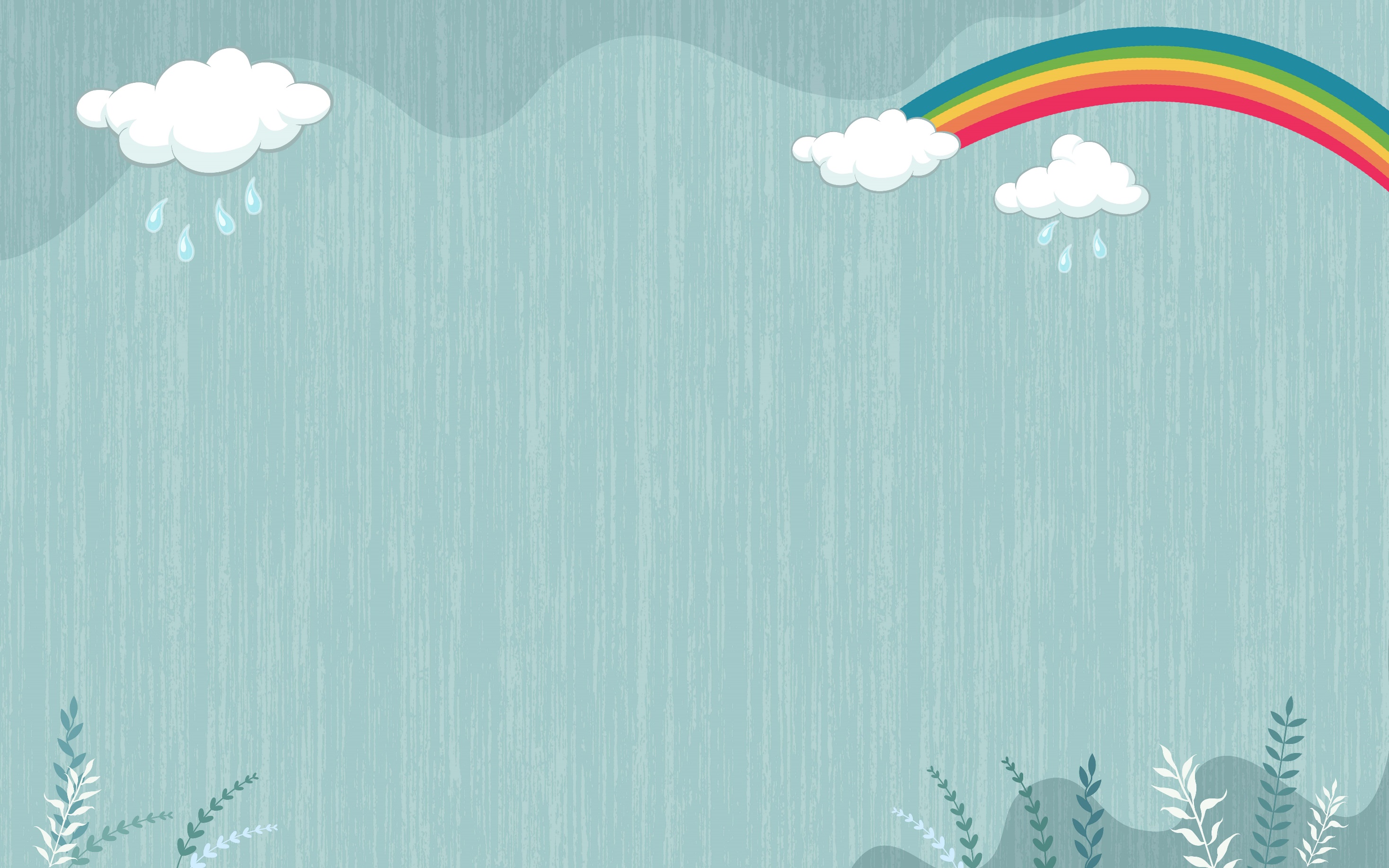 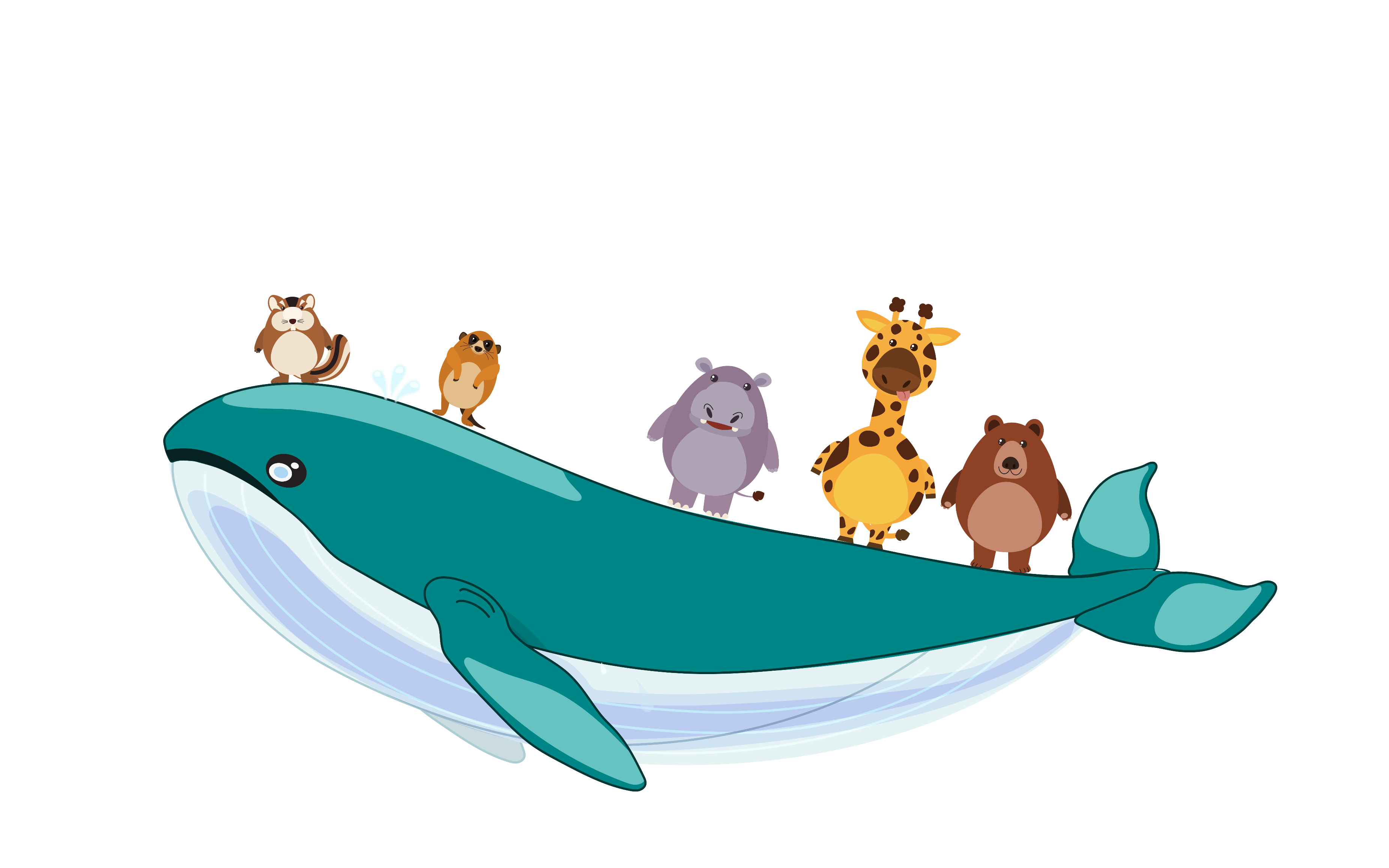 HẸN GẶP LẠI